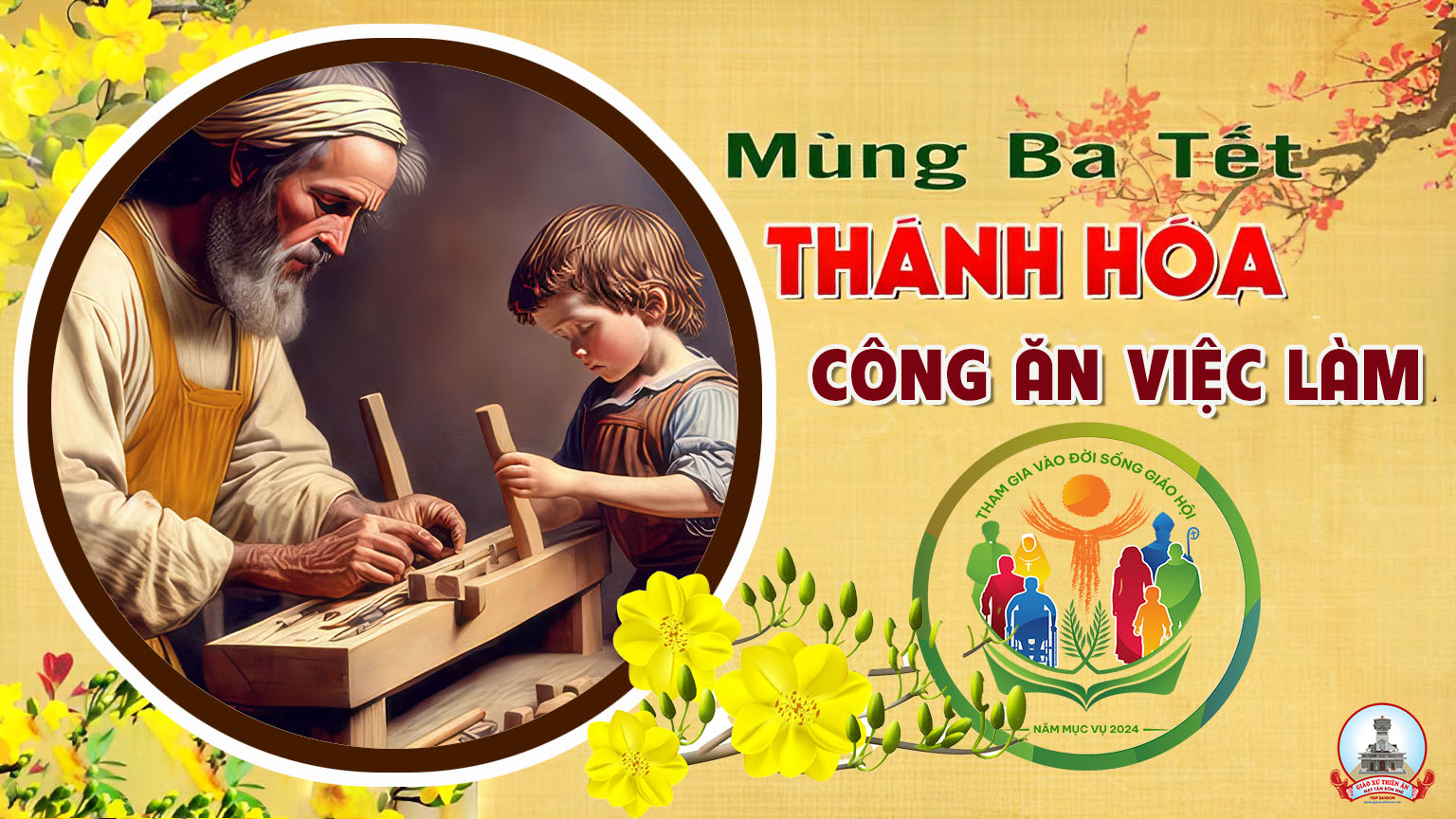 Ca Nhập LễXuân Hy VọngNguyên Kha
Đk: Ngày đầu xuân con dâng lên Thiên Chúa chí tôn lời cảm mến chúc khen Cha chí lành. Chúa đã ban thêm một mùa xuân, mùa xuân sáng tươi hy vọng cho mọi người trên dương gian.
Tk1: Xuân đã về trên quê hương và khắp ruộng đồng. Xuân đã về xuân hy vọng mùa xuân vinh quang. Xin Chúa Trời cho quê hương Việt Nam thái bình. Để mọi người cùng hiệp nhất trong niềm tin yêu.
Đk: Ngày đầu xuân con dâng lên Thiên Chúa chí tôn lời cảm mến chúc khen Cha chí lành. Chúa đã ban thêm một mùa xuân, mùa xuân sáng tươi hy vọng cho mọi người trên dương gian.
Tk2: Xuân đã về cho quê hương bừng sáng hy vọng. Xuân đã về khắp phố phường và trên thôn trang. Con khấn cầu cho nhân dân Việt Nam thái hòa. Để mọi người cùng đoàn kết vang lời hoan ca.
Đk: Ngày đầu xuân con dâng lên Thiên Chúa chí tôn lời cảm mến chúc khen Cha chí lành. Chúa đã ban thêm một mùa xuân, mùa xuân sáng tươi hy vọng cho mọi người trên dương gian.
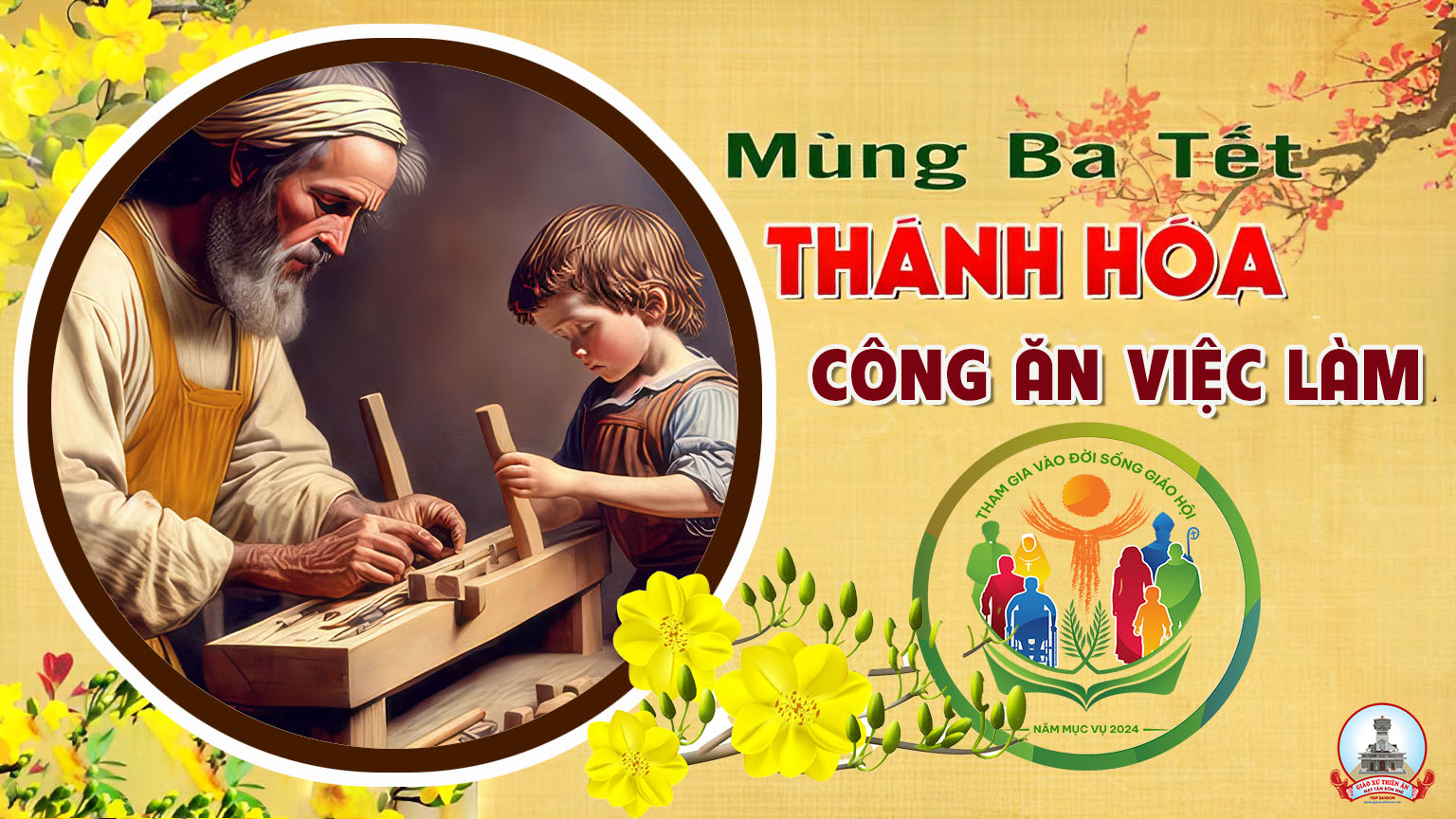 KINH VINH DANH
Chủ tế: Vinh danh Thiên Chúa trên các tầng trời.A+B: Và bình an dưới thế cho người thiện tâm.
A: Chúng con ca ngợi Chúa.
B: Chúng con chúc tụng Chúa. A: Chúng con thờ lạy Chúa. 
B: Chúng con tôn vinh Chúa.
A: Chúng con cảm tạ Chúa vì vinh quang cao cả Chúa.
B: Lạy Chúa là Thiên Chúa, là Vua trên trời, là Chúa Cha toàn năng.
A: Lạy con một Thiên Chúa,            Chúa Giêsu Kitô.
B: Lạy Chúa là Thiên Chúa, là Chiên Thiên Chúa là Con Đức Chúa Cha.
A: Chúa xóa tội trần gian, xin thương xót chúng con.
B: Chúa xóa tội trần gian, xin nhậm lời chúng con cầu khẩn.
A: Chúa ngự bên hữu Đức Chúa Cha, xin thương xót chúng con.
B: Vì lạy Chúa Giêsu Kitô, chỉ có Chúa là Đấng Thánh.
Chỉ có Chúa là Chúa, chỉ có Chúa là đấng tối cao.
A+B: Cùng Đức Chúa Thánh Thần trong vinh quang Đức Chúa Cha. 
Amen.
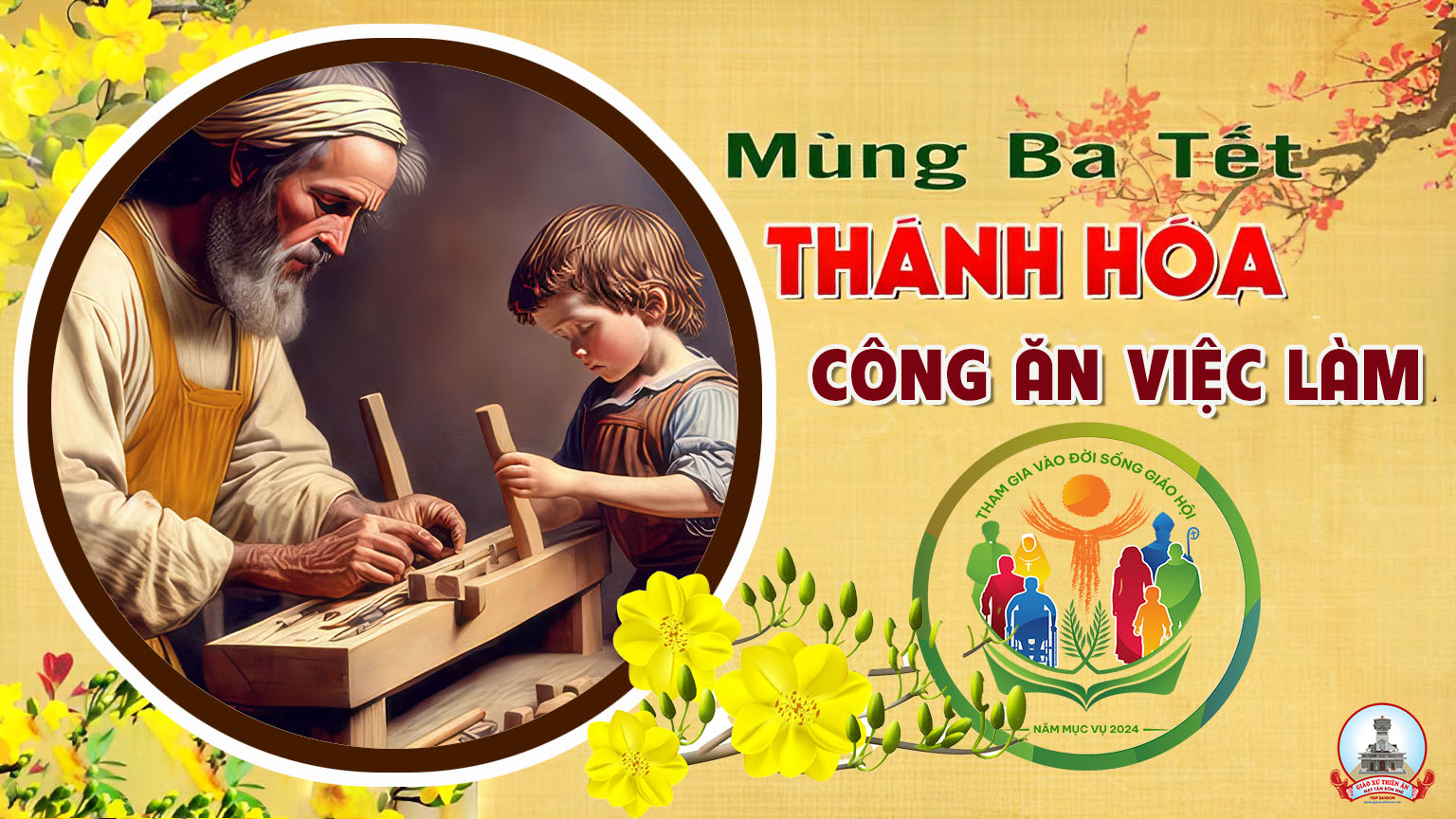 Đáp caThánh vịnh 89Lm. Kim Long(05 Câu)
Đk: Lạy Chúa xin củng cố việc tay chúng con làm.
Tk1: Ngay khi núi đồi chưa được tạo thành. Địa cầu và hoàn vũ chưa được khai sinh. Từ muôn thuở đến muôn đời Chúa ơi, Ngài vẫn là Thiên Chúa.
Đk: Lạy Chúa xin củng cố việc tay chúng con làm.
Tk2: Đây Thiên Chúa truyền con người trở về: Trở về cùng bụi cát mau phàm nhân ơi. Ngàn năm nào khác một ngày mới qua, tựa canh tàn đêm vắng.
Đk: Lạy Chúa xin củng cố việc tay chúng con làm.
Tk3: Tan như giấc mộng khi Ngài cuộn đi, tựa cỏ ngoài đồng mới trổ mọc ban mai. Bình minh vừa mới vươn dậy nở hoa, hoàng hôn vội khô héo.
Đk: Lạy Chúa xin củng cố việc tay chúng con làm.
Tk4: Ôi Thiên Chúa đợi bao giờ trở lại, mà chạnh lòng nhìn đến thương bầy tôi đây. Và răn dạy tính sổ đời chúng con, hầu thêm phần khôn khéo.
Đk: Lạy Chúa xin củng cố việc tay chúng con làm.
Tk5: Cho ban sáng được no thỏa tình Ngài, để ngày ngày mừng rỡ vang lời hoan ca. Bù bao ngày nếm khổ nhục, Chúa ơi, Ngài ban niềm vui sướng.
Đk: Lạy Chúa xin củng cố việc tay chúng con làm.
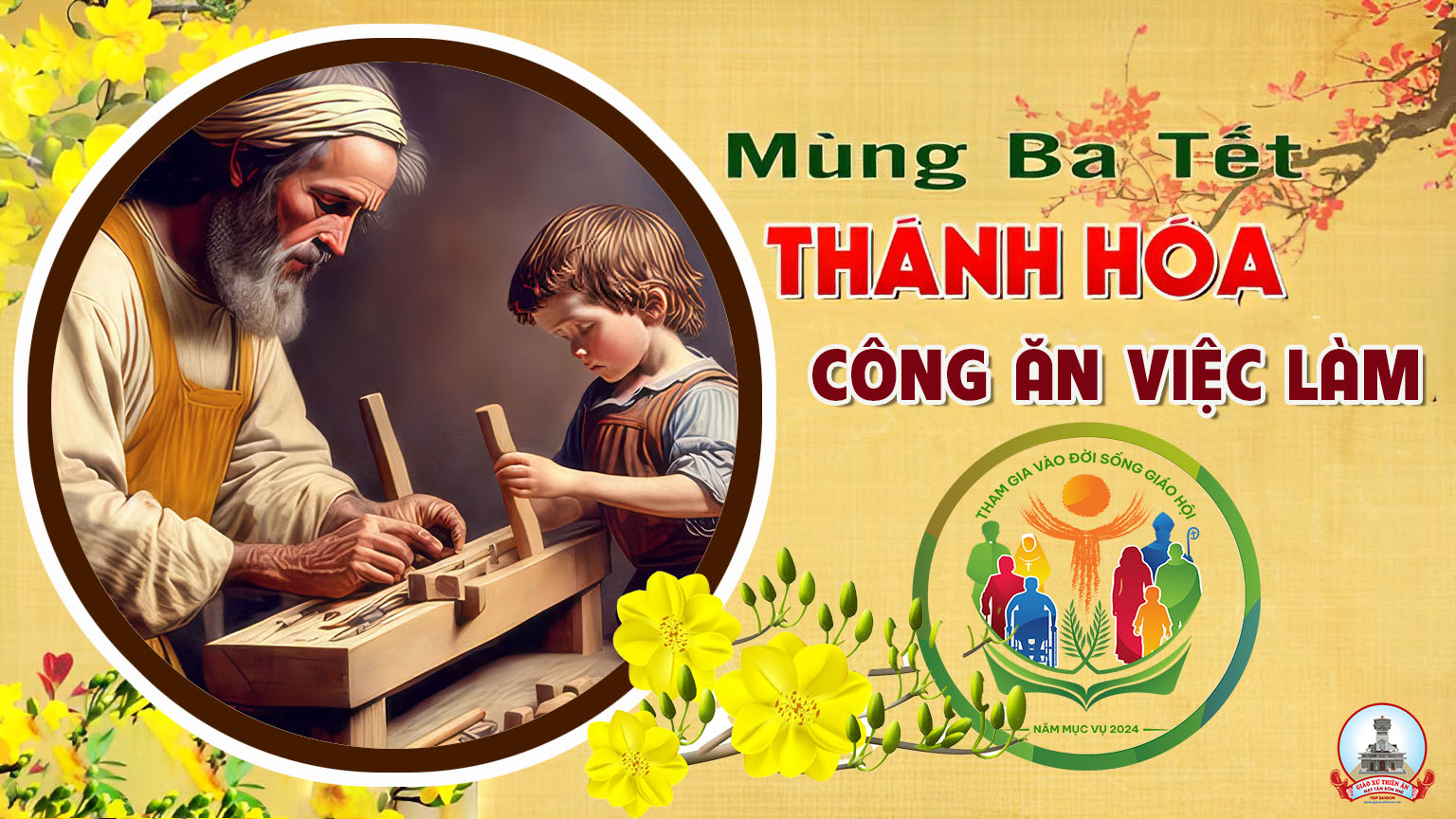 Alleluia-alleluia: Chúa nói: Tất cả những ai đang vất vả, mang gánh nặng nề. Hãy đến cùng Tôi, Tôi sẽ cho dưỡng sức nghỉ ngơi. Alleluia…
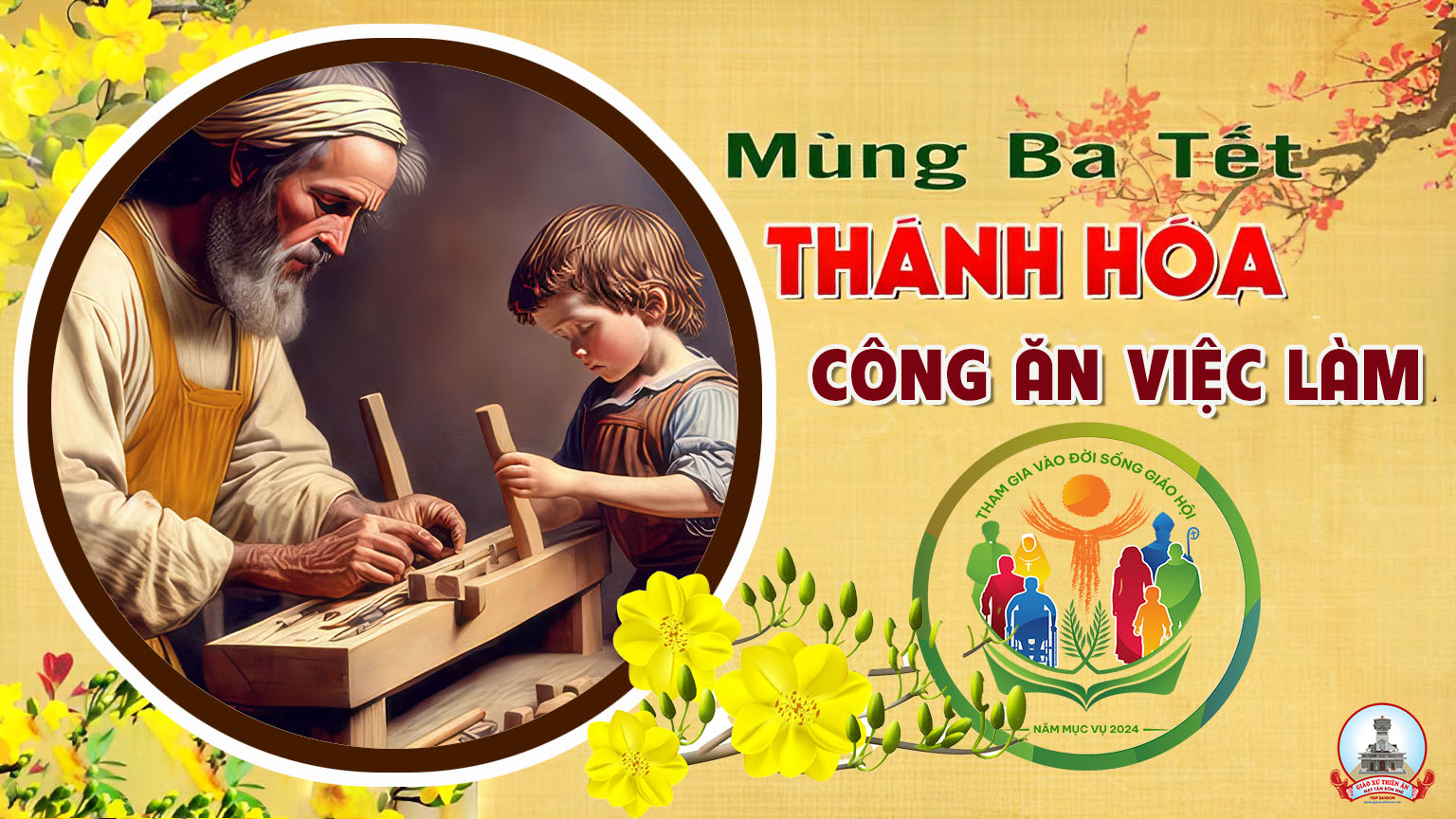 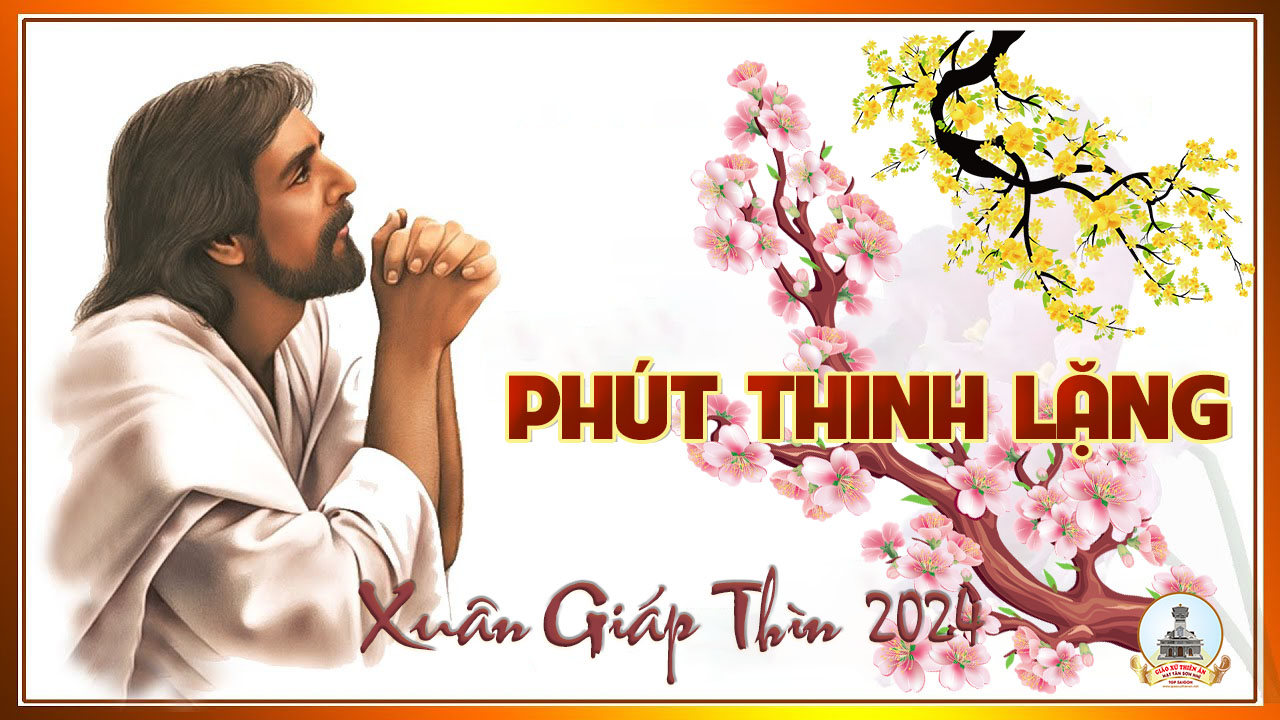 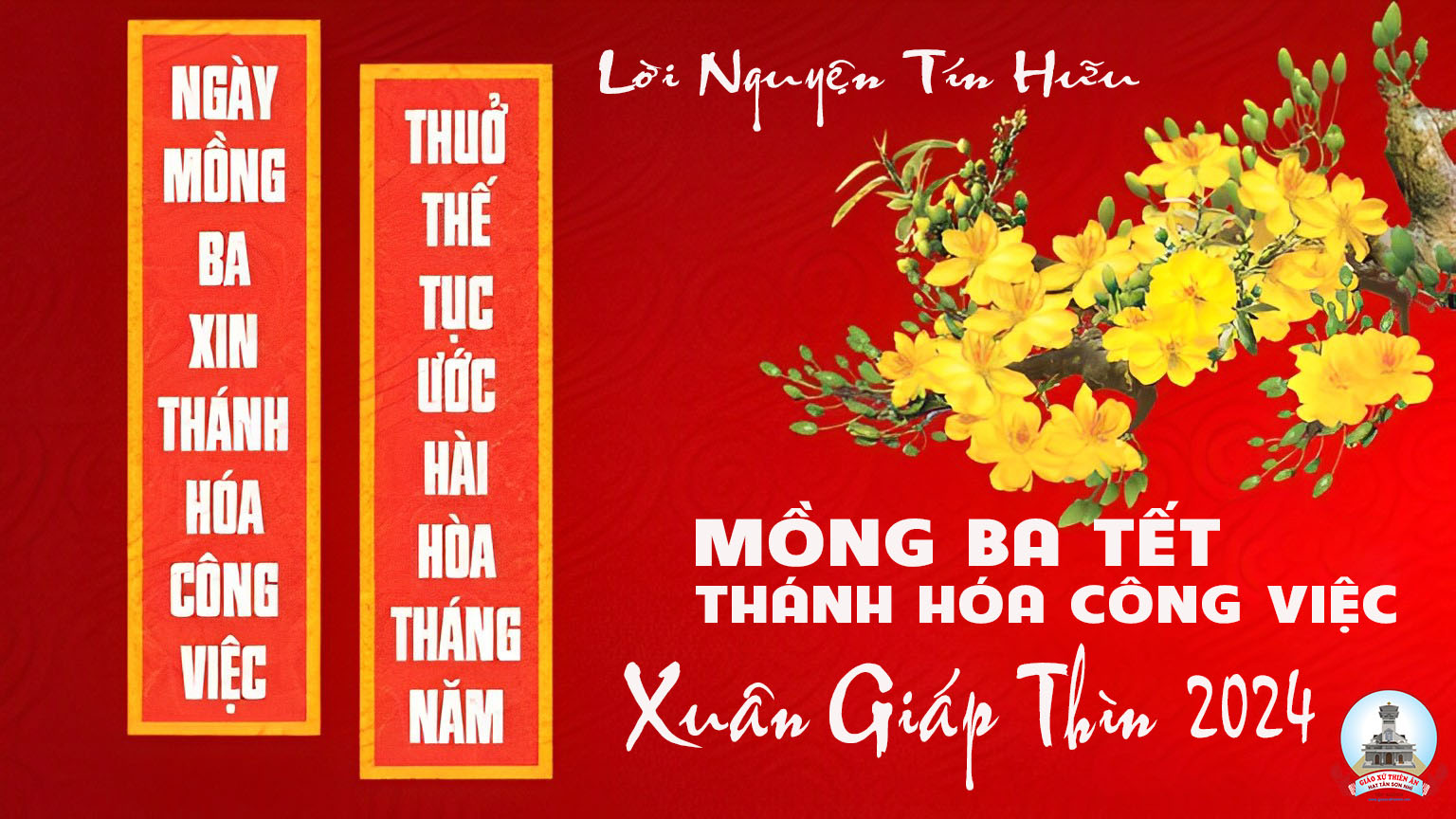 Ca Dâng LễLễ Dâng Mùa XuânLm. Nguyễn Duy
Tk:  Xin dâng lên Ngài mùa Xuân mùa Xuân thắm tươi. Xin dâng lên Ngài mùa Xuân đến trong cuộc đời. Mùa Xuân con xin dâng lên rượu bánh thánh khiết kính tiến,
**:   Cùng mơ ước mến yêu cậy tin. Nguyện xin Chúa ghé mắt chúc phúc và nhận lấy tâm tư con dâng từ cuộc sống chan hòa hương Xuân.
Đk:  Xin dâng Chúa Xuân này mùa hạnh phúc bao ngày Chúa ban dư đầy thánh ân của Ngài để Xuân mãi ở lại đây.
**: Con mong ước chân thành, người người sống an lành ngày xuân thắm ân tình và thiết tha như lời kinh.
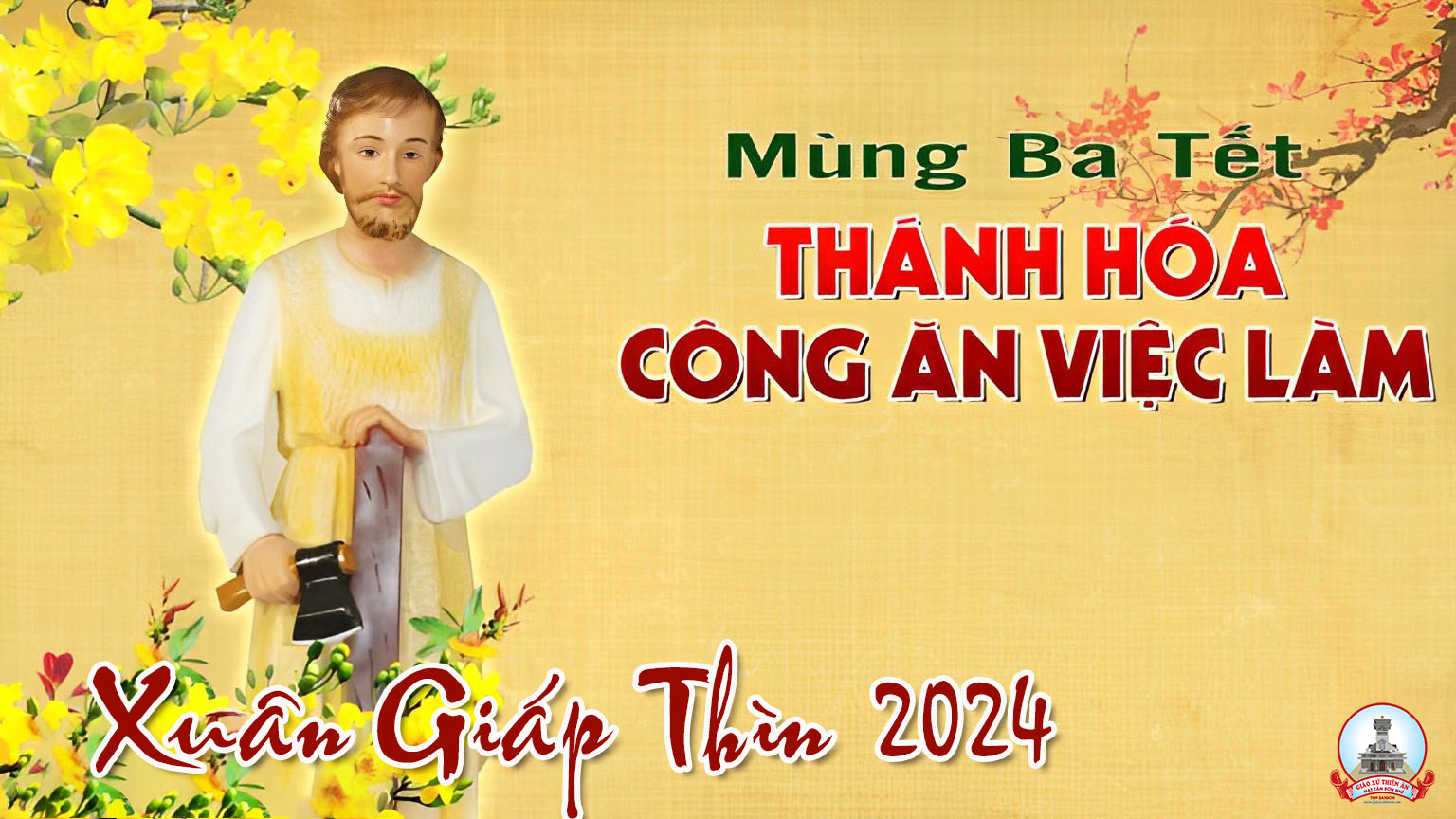 Ca Nguyện Hiệp Lễ Ngày Xuân Cầu NguyệnHoài Đức
Đk:  Chúa ôi nay ngày xuân hồn con say sưa trong sắc hương. Thoáng muôn cung ca đàn nhịp lừng vang hòa với thiều quang.
**:  Dâng trái tim trung trinh, chúng con mừng Danh Thánh. Xin Chúa khoan nhân, ban xuống muôn ân cho chúng con một năm thắm tươi.
**:  Xin Chúa khoan nhân, ban xuống muôn ân cho chúng con một năm sáng ngời.
Tk1:  Lòng con thiết tha muôn vàn xin cho sống trên trần gian, đầy dư phúc ân hồn xác nhất tâm phụng thờ Chúa Xuân.
Đk:  Chúa ôi nay ngày xuân hồn con say sưa trong sắc hương. Thoáng muôn cung ca đàn nhịp lừng vang hòa với thiều quang.
**:  Dâng trái tim trung trinh, chúng con mừng Danh Thánh. Xin Chúa khoan nhân, ban xuống muôn ân cho chúng con một năm thắm tươi.
**:  Xin Chúa khoan nhân, ban xuống muôn ân cho chúng con một năm sáng ngời.
Tk2:  Lòng con thiết tha muôn vàn trông mong Chúa ban hồng ân, mẹ cha quyến thân bằng hữu sống lâu xác hồn hỉ hoan.
Đk:  Chúa ôi nay ngày xuân hồn con say sưa trong sắc hương. Thoáng muôn cung ca đàn nhịp lừng vang hòa với thiều quang.
**:  Dâng trái tim trung trinh, chúng con mừng Danh Thánh. Xin Chúa khoan nhân, ban xuống muôn ân cho chúng con một năm thắm tươi.
**:  Xin Chúa khoan nhân, ban xuống muôn ân cho chúng con một năm sáng ngời.
Tk3:  Lòng con thiết tha muôn vàn xin cho nước non Việt Nam toàn dân nhất tâm đoàn kết sống vui trên nền Phúc Âm.
Đk:  Chúa ôi nay ngày xuân hồn con say sưa trong sắc hương. Thoáng muôn cung ca đàn nhịp lừng vang hòa với thiều quang.
**:  Dâng trái tim trung trinh, chúng con mừng Danh Thánh. Xin Chúa khoan nhân, ban xuống muôn ân cho chúng con một năm thắm tươi.
**:  Xin Chúa khoan nhân, ban xuống muôn ân cho chúng con một năm sáng ngời.
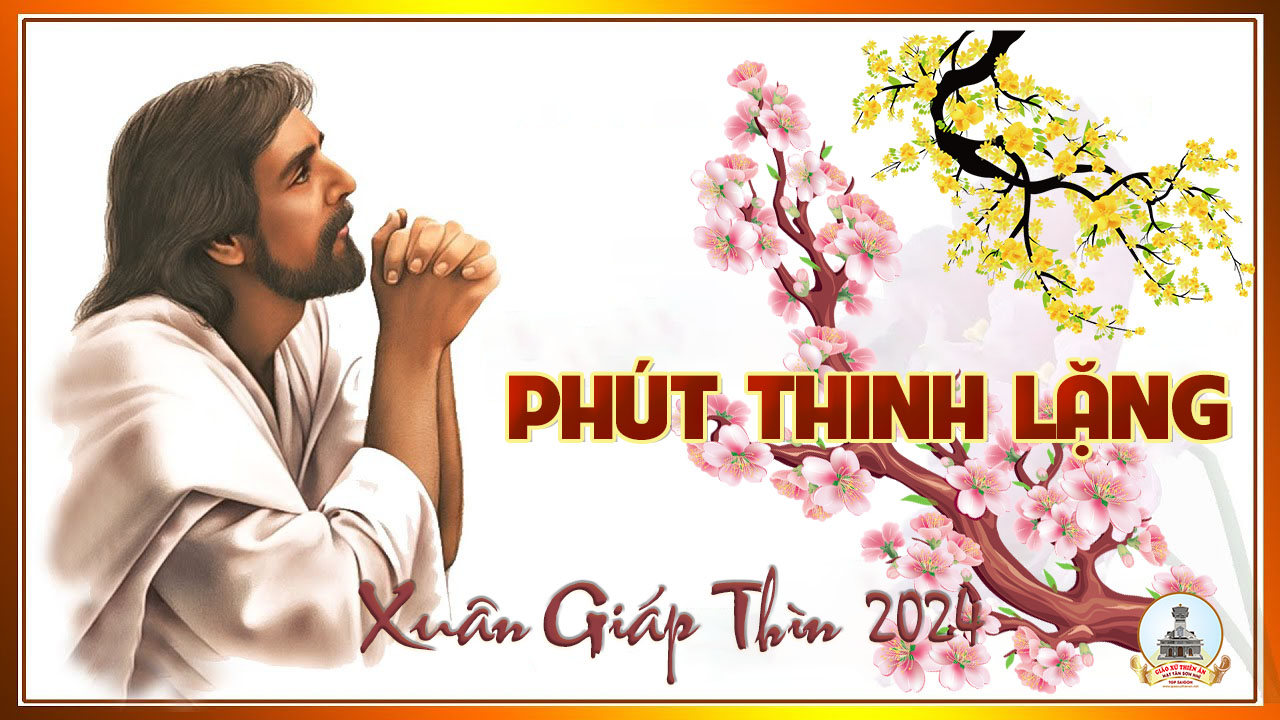 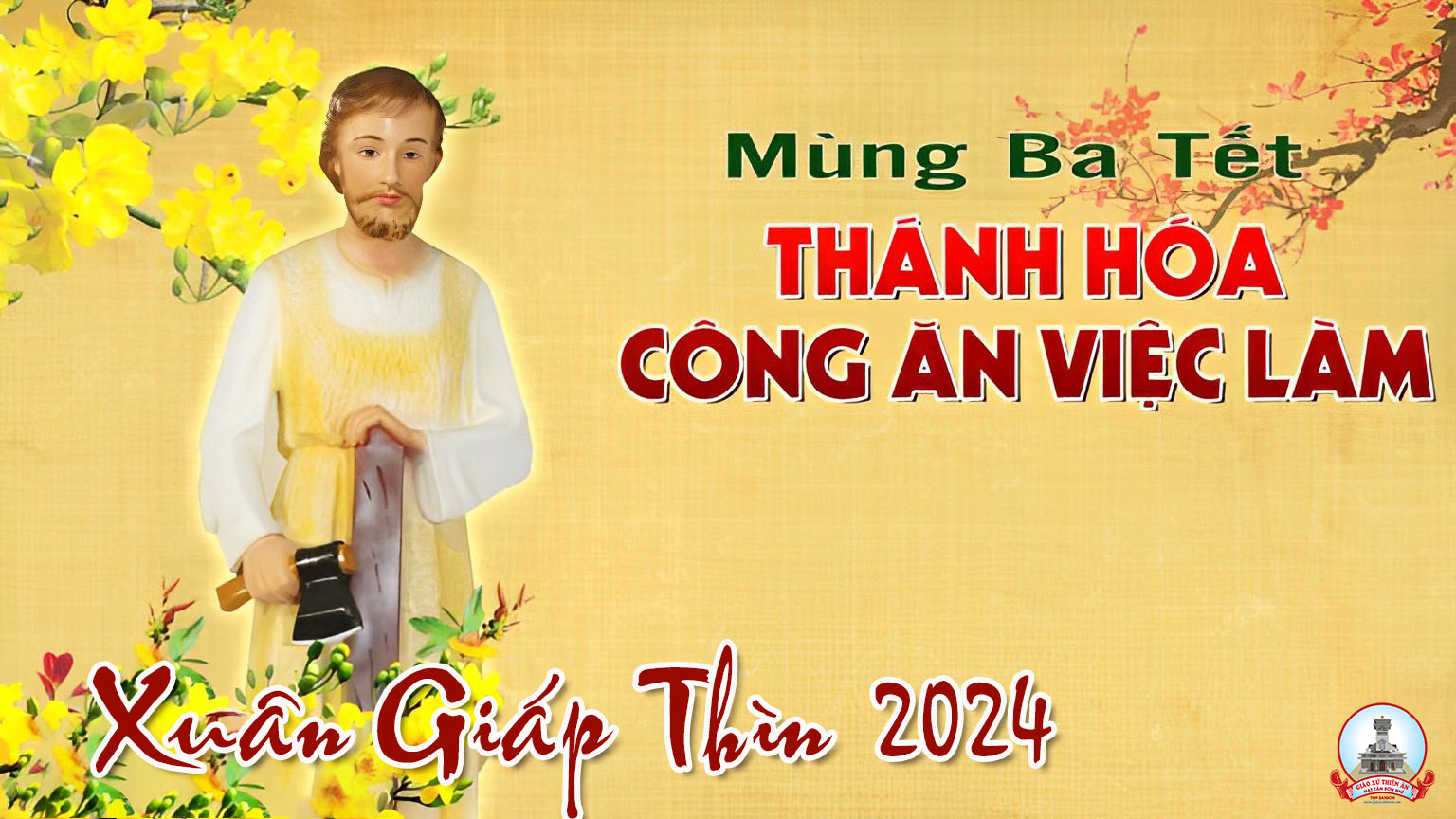 Ca Kết LễTán Tụng Hồng ÂnHải Linh và Vũ Đình Trác
Đk: Xin dâng lời cảm tạ hồng ân Thiên Chúa bao la, xin dâng lời cảm mến hòa theo tiếng hát dâng lên. Đôi bàn tay Chúa nâng đỡ con, xin dâng lời cảm tạ.
**: Cho đời con vững một niềm tin, xin dâng lời cảm mến. Đôi bàn tay Chúa dẫn con đi, xin dâng lời cảm tạ. Tay hồng ân Chúa đưa con về, xin dâng lời cảm mến.
**: Chúa cho con trời mới đất mới đường đời con đổi mới, con í ca ngợi lòng thương xót Chúa muôn muôn đời.
Tk: Đời đời Người đã thương con. Đời đời Người vẫn thương con thương con như gà Mẹ ủ ấp con dưới cánh, Chúa thương yêu ấp ủ con đêm ngày.
Đk: Xin dâng lời cảm tạ hồng ân Thiên Chúa bao la, xin dâng lời cảm mến hòa theo tiếng hát dâng lên. Đôi bàn tay Chúa nâng đỡ con, xin dâng lời cảm tạ.
**: Cho đời con vững một niềm tin, xin dâng lời cảm mến. Đôi bàn tay Chúa dẫn con đi, xin dâng lời cảm tạ. Tay hồng ân Chúa đưa con về, xin dâng lời cảm mến.
**: Chúa cho con trời mới đất mới đường đời con đổi mới, con í ca ngợi lòng thương xót Chúa muôn muôn đời.
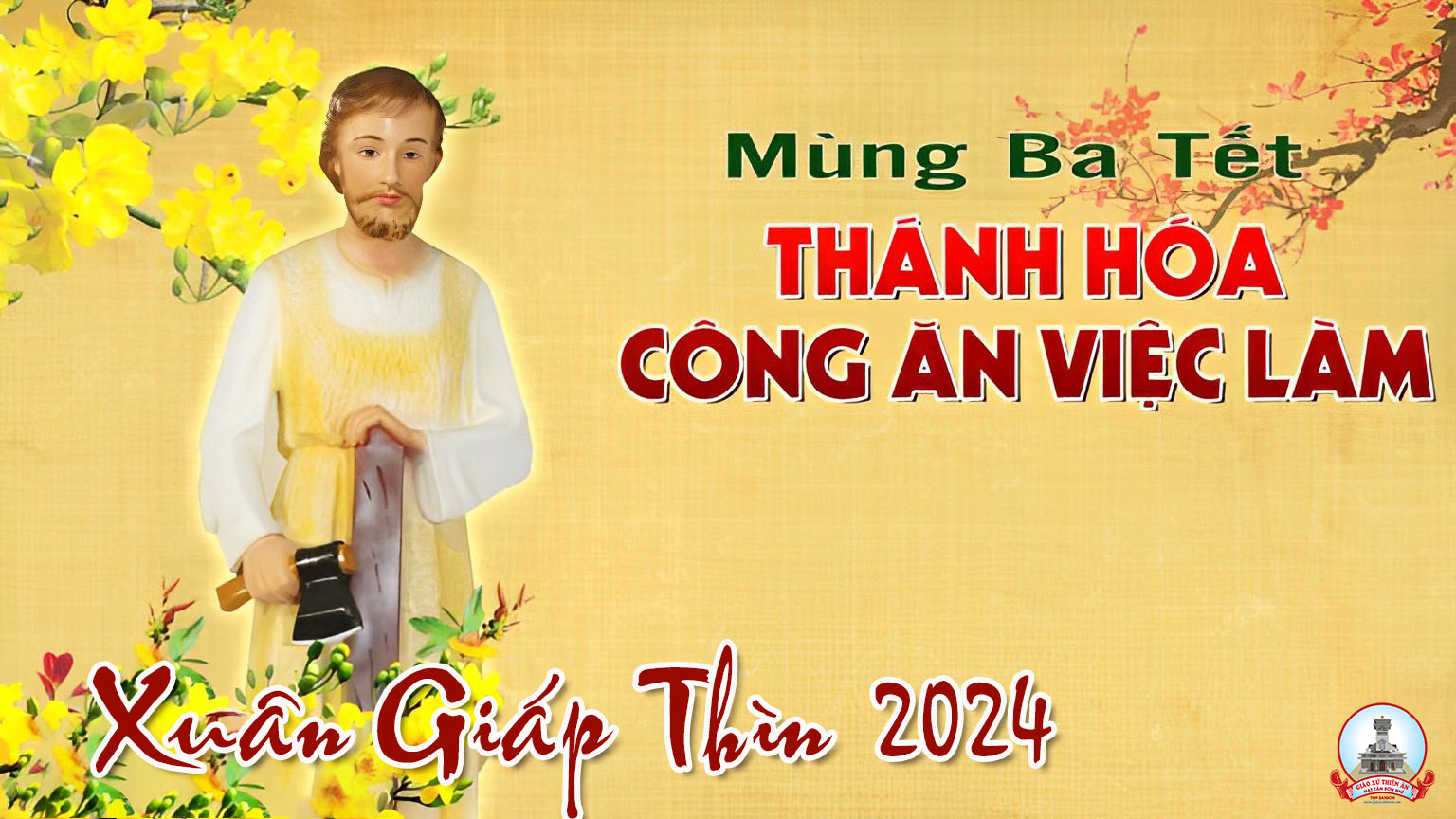